Psychologie osobnosti
MPPO071
Vyučující
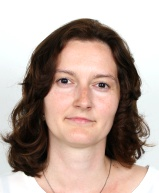 PhDr. Táňa Fikarová, Ph.D. (přednášející, garant)

Mgr. et Mgr. Jan Mareš, Ph.D. (náhradní přednášející)
PhDr. Josef Lukas, Ph.D. (náhradní přednášející)
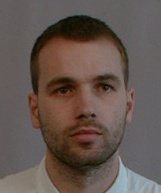 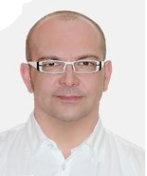 Požadavky
Prezentace tématu cca 30 min (výběr z nabídky), 
Písemný test (70%)
Literatura k tématu
Victor J. Drapela: Přehled teorií osobnosti. Portál 1997, překlad: Karel Balcar. 
Calvin S. Hall, Gardner Lindzey: Psychológia osobnosti: úvod do teórií osobnosti. Bratislava: SPN 1997.
Pavel Říčan: Psychologie osobnosti. Praha, Grada 2010
Milan Nakonečný: Psychologie osobnosti. Praha: Academia, 2009.
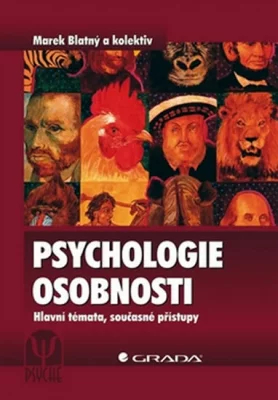 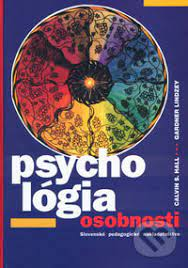 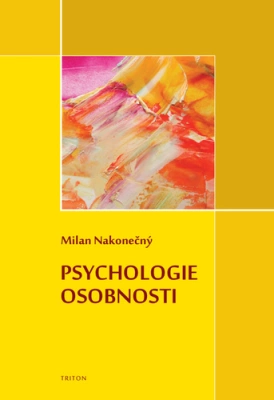 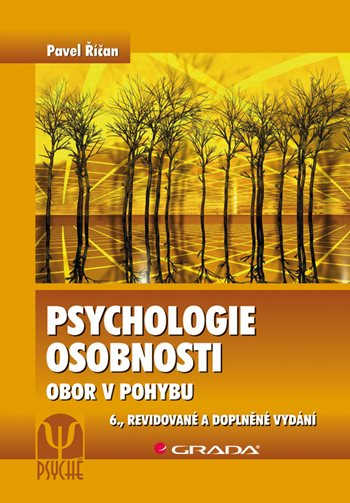 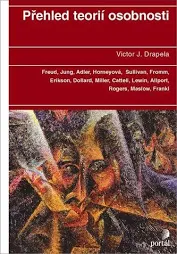 Témata
Vývoj osobnosti: zrání a učení (dědičnost x učení) 
Teorie temperamentu Cloninger
Teorie temperamentu Eysenck
Teorie temperamentu Thomas, Chessová
5 faktorový model osobnosti (Big Five) (dotazník, vývojové trendy)
Témata
Inteligence (definice, modely)
Sebepojetí
Teorie motivace
Celoživotní vývoj: Sigmund Freud
Témata
Celoživotní vývoj: C. G. Jung (funkce vědomí, funkční typy, persona)
Celoživotní vývoj: M. Mahlerová
Celoživotní vývoj: E. H. Erikson
Celoživotní vývoj: J. Piaget
Celoživotní vývoj: L. Kohlberg
Témata
Teorie vývoje: C. Gilliganová
Seberegulace: sociálně-kognitivní pojetí (A. Bandura)
Humanistické teorie osobnosti (gestalt teorie, existenciální teorie)
Teorie attachmentu (J. Bowlby, M. Ainsworthová)
Patopsychologie osobnosti (poruchy osobnosti)
Témata
Obranné mechanismy (Anna Freudová) x copingové strategie
Behaviorismus (teorie učení, KBT terapie)
Prezentace
Základní informace o přístupu, zařazení v kontextu dalších teorií, diagnostické postupy, praktické využití, odraz v popkultuře… 
Osobní perspektiva, cílová skupina - spolužáci
Postavení psychologie osobnosti v systému psychologických disciplín
[Speaker Notes: Jako samostatná disciplína se vydělila ve 30. letech 20. století z sociální psychologie
Allport (rysy osobnosti -  do centra zájmu ve 40. letech) – škály a dotazníky
Henry Murray (motivy)
Raymond B. Cattell

Rozkvět oboru po II. sv. Válce

Současná témata: biologické základy osobnosti, rysy, motivy, kognice (self) a utváření a vývoj osobnosti.
RYS = DISPOZICE CHOVAT SE URČITÝM ZPŮSOBEM; ODLIŠNOST JEDNÉ OSOBY OD DRUHÉ]
http://vzkvetani.benda-11.cz/

http://temperament.wladik.net/
Co je osobnost?
V běžné mluvě pojem osobnost spíše synonymem úspěchu (osobnosti kulturního života, sportu…)
Individuálně specifická představa o druhých lidech
(řada pojetí – teorie mysli, „folk psychology“…)
Může se osobnost člověka vůbec měnit?
V principu tři možné odpovědi:
Osobnost se nemění, je stabilní; proto v psychologii používáme pojem osobnost.
Osobnost se mění po celý život, vyvíjí se. V některých obdobích rychleji a výrazně, v jiných pomalu a téměř nepozorovaně. 
Osobnost má z hlediska struktury různé úrovně: některé se příliš nemění, jiné se mění výrazněji.
Do značné míry i otázka vymezení klíčových pojmů (osobnost, změna, stabilita…)
Psychologická pojetí osobnosti – řada různých pojetí (odraz i v „naivní psychologii aneb co víme o druhých)
Rozdělení podle řady různých kritérií 
Podle Smékal (2005) – šest složek osobnosti:
Stavba těla: Jak vypadá?
Temperament: Jak rychle a intenzivně prožívá, reaguje a jedná?
Zaměřenost: Co chce a co nechce, za čím jde a co odmítá?
Schopnosti a dovednosti: Co umí a dovede, co neumí a nedovede?
Charakter: Jaký ten člověk je, co je zač? (jeho mravní zásady, jeho pocit odpovědnosti…)
Životní dráha: Odkud a kam jde?
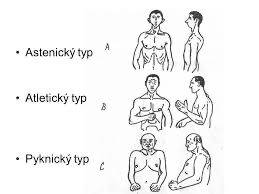 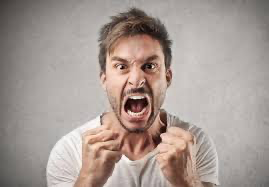 Kdy se člověk stává osobností?
Vývojová psychologie
Kdy začíná chápat individualitu druhých?
Teorie mysli (theory of mind)
Sulivanová a kol. (1994)
3-4 roky 0%
4-6 let 57%
6-9 let skoro všechny
Schopnost potlačit vlastní perspektivu a přijmout perspektivu druhého
Vymezení osobnosti
Drapela (1997) subjektivně vnímána jako jednotný a pevný celek; ve skutečnosti spíše proces; dynamický zdroj chování, identity a jedinečnosti
Vágnerová (2002) Osobnost funguje jako integrovaný celek, který je individuálně typický a ve svých charakteristických rysech i relativně stabilní.
Vymezení pojmu osobnost
Hall a Linzey (1970) uvádí, že jednotlivé definice zdůrazňují:

souhrnnost – o. je úhrn psychologických prvků jedince
jednotu – o. je zdrojem integrace jednotlivých znaků
přizpůsobení  
jedinečnost – o. je to, co jedince odlišuje od druhých
podstatu – o. je to, co člověk skutečně je
Přístupy k osobnosti (Friedman, Schustack, 2012)
psychoanalytický
neo-analytický/ego
biologický
behaviorální
kognitivní
rysový
humanistický/existenciální
interakcionistický
psychoanalytický - důraz na nevědomé vlivy, zdůrazňování sexuálního pudu
ego – důraz na boj self mezi vnitřními pudy a požadavky společnosti
biologický – důraz na limity dané biologickou dědičností
behavioristický – důraz na vědeckou analýzu učení, které formuje osobnost
kognitivní – důraz na aktivní přirozenost lidského myšlení – užívá poznatků kognitivní vědy
rysový – zaměření na shluky rysů
humanistický – zdůrazňuje lidskou přirozenost, seberealizaci a důstojnost
interakcionistický – předpoklad, že se chováme jako různá „self“ v různých situacích
Nomotetický x idiografický přístup
psychologie osobnosti jako teoretický obor postupuje nomoteticky
jedinečné či zvláštní zobecňuje

Idiografické a nomotetické paradigma (Allport, 1937) 
Nomotetické hledá obecné zákony a principy aplikovatelné na různé lidi (konstrukty jako extroverze, sebeaktualizace aj.)
Idiografické se snaží popsat a pochopit specifické projevy konkrétní osobnosti
Osobnostní proměnné
Formální vztahy 
struktura osobnosti
dynamika osobnosti
vývoj osobnosti
patologie osobnosti
Obsahová kvalita
temperament
poznání
motivace
integrace
Může se osobnost měnit?
Tři úrovně osobnosti (McAdams, 1994)
dispoziční rysy (dispositional traits)
osobní zaměřenost (personal concerns)
životní příběh (life narrative).
Může se osobnost měnit?
Takže – ano i ne.
Dispoziční rysy (McAdams)
Relativně nezávislé na vnějších vlivech a kontextu
Zdrojem srovnání lidí mezi sebou
Do jisté míry vrozené, během života relativně stabilní
V psychologii označovány jako rysy osobnosti
např. Big Five (pětifaktorový model osobnosti - dimenze neuroticismus, extraverze, otevřenost vůči zkušenosti, přívětivost, svědomitost)
Osobní zaměřenost (McAdams)
Co čeho chce člověk v určitém období svého života dosáhnout, 
Ale také, co nechce dělat, čemu se chce vyhnout. 
Konkretizace v podobě plánů, osobních cílů, i strategií. 

Kontextově ovlivněné i závislé

Řada teorií např.: osobní usilování o něco (Emmons, 1986), perspektivní motivace člověka (Pavelková, 1990, 2002), osobní projekty (Palys, Little, 1983), aktuální životní úkoly (Cantor, 1990)

Ovlivnitelné
Životní příběh (McAdams)
Integrace, jednota, soudržnost dílčích složek, celková zaměřenost osobnosti, její životní směřování, smysl života. 
Tato úroveň se týká proměn jedincova „já“(self), včetně jeho identity. 
Identita je zde chápana jako vnitřní, rozvíjející se příběh, který v sobě integruje rekonstruovanou minulost, vnímanou přítomnost a anticipovanou budoucnost do koherentního, životadárného mýtu; tento životní mýtus posiluje daného člověka (McAdams, 1994, s. 306)
McAdams (1994)
„neo-Eriksonovská“ teorie
The Stories We Live by: Personal Myths and the Making of the Self (1993)
Metody poznávání osobnosti
jednotky v nichž osobnost pojímáme (vlastnosti, stavy, děje...) jsou přímému objektivnímu pozorování nepřístupné. Jejich výskyt a působivost vyvozujeme z jejich projevů a výskytu jejich zvnějšku pozorovatelných ukazatelů
Pozorovatelné oblasti
výpovědi o vlastním prožívání
chování
tělesné znaky

zdrojem údajů je vždy pozorování: introspekce, extrospekce
Metody poznávání osobnosti
1. Pozorování spontánního chování
přímé, zprostředkované (L life– data; Cattell 1950)
2. Výpověď o sobě
rozhovor, dotazník (Q questionnaire– data)
3. Nepřímé zkoušky (T test – data) – kontrolovaná testová situace
objektivní (schopností), projektivní
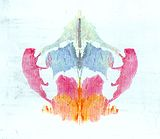 Jak můžeme měřit osobnost
testy subjektivních výpovědí – Minnesota Multiphasic Personality Inventory (MMPI), NEO-PI, Cattelův 16 faktorový osobnostní dotazník (16PF Questionnaire)
projektivní testy: Draw-A-Person, Rorschachova metoda, Thematic Apperception Test
interview
pozorování chování
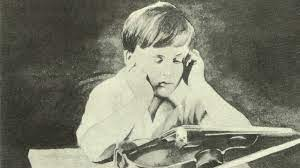 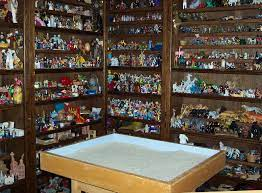 Jak můžeme měřit osobnost
biologická měření: reakční čas, EEG, PET (pozitronová emisní tomografie), MRI (magnetická rezonance), hladiny hormonů
obsahová analýza: deníků, vlastních záznamů
testy Q třídění: rodinných vztahů, sebehodnocení
Tři tradice výzkumu osobnosti
klinický přístup
korelační přístup
experimentální přístup
Klinický přístup
zahrnuje systematické, hloubkové studie jednotlivce 
Charcot, Freud, Murray, Rogers, Kelly
+ poskytuje příležitost sledovat širokou škálu jevů a fungování osobnosti jako celku, umožňuje nová pozorování a hypotézy
- obtíže při ověřování pozorování jinými osobami a při formulaci hypotéz pro empirické testování
Korelační přístup
= dotazníkový přístup
zdůrazňuje individuální rozdíly a usiluje o stanovení vztahů mezi těmito rozdíly u různých osobnostních charakteristik
klade důraz na měření
velké soubory respondentů
hledá vztahy mezi malým počtem prvků osobnosti
Francis Galton, R. Cattell, Eysenck, big five
+ definování základní struktury osobnosti
-  omezení vyplývající z povahy získaných dat (self-report)
Experimentální přístup
systematická manipulace s proměnnými s cílem získat kauzální vztahy
velké vzorky
obecné zákonitosti vztahů, přímá kontrola nad sledovanými proměnnými
Wundt, Ebbinghaus, Pavlov, Watson
+ objektivita při stanovení kauzálních vztahů
- omezení vyplývající z povahy experimentální situace, hypotézy respondenta o experimentu, očekávání experimentátora
Zdroje osobnostivnitřní a vnější činitele
Vývoj osobnosti
dědičnost a prostředí
spory mezi nativistickým x enviromentalistickým pojetím
nativistické stanovisko: rozhodující úlohu má genová výbava
enviromentalistické stanovisko: vnější prostředí
Dědičnost x prostředí
tyto vlivy nelze oddělit
vhodné otázky:
které z různých genetických možností se uskuteční jako výsledek určitého sledu životních události v daném fyzickém, společenském a kulturním prostředí?
jaké meze jsou vývoji této osobnosti dány genovou výbavou?
Zrání a učení
zrání
hlavní úlohu v utváření osobnosti má dozrávání nervové soustavy a soustavy hormonální
kritická období: na přítomných okolnostech závisí podoba dalšího vývoje
program je dán genově, na realizaci se podílí vnější podmínky
učení
přetrvávající změna v duševní činnosti, navozená psychologickým účinkem zkušenosti
zpevňování, nápodoba, vhled
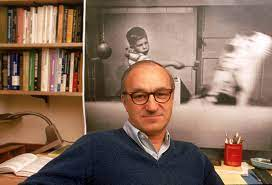 Situace a osobnost - názory
personologické: rozdíly mezi lidmi v prožívání a chování jsou dány jejich rozdílnými osobnostními vlastnostmi (Allport, Sheldon)
situacionistické: interindividuální rozdíly je možné vysvětlit zkušenostmi, jež v situacích učinili v minulosti (Skinner, Bandura)
interakční: situace, ve které se člověk nachází je determinována osobnostními dispozicemi, stejně jako podněty prostředí
teoretici osobnosti zdůrazňují více psychické prostředí oproti fyzikálnímu
Dynamika a struktura osobnosti
dynamika osobnosti se zabývá změnami
struktura trvalými vlastnostmi osobnosti

Prvky osobnostní dynamiky: 
děje = procesy
stavy

Prvky osobnostní struktury
vlastnosti a vztahy mezi nimi
Duševní vlastnosti = rysy
jsou popisnými prvky osobnostní struktury
umožní nám předpovídat v jisté míře chování a prožitky v různých situacích
jsou hypotetickými proměnnými vyvozenými z pozorovatelných projevů
Pojetí rysu zahrnuje
soudržnost jeho projevu v chování a prožívání jedince – objevuje se předpokládané vlastnosti přiřazený jev vždy, když jsou srovnatelné okolnosti?
obecnost jeho projevu u téhož jedince za různých okolností (úzkostný člověk bude mít strach v mnoha situacích)
všeobecnost jeho výskytu u lidí vůbec
Dvojí pojetí rysů osobnosti
1) rysy vyjadřují relativně konzistentní způsoby chování (popisné pojmy)
2) rysy vyjadřují relativně konzistentní dispozice k určitým způsobům chování (vysvětlující pojmy)
Obecná lexikální hypotéza
nejpodstatnější individuální rozdíly jsou uchovány v jazyce
čím jsou jednotlivé rozdíly významnější, tím častěji se uplatňují v každodenní komunikaci a jsou zachyceny jako jednotlivá slova
Pětifaktorová struktura popisu osobnosti
pět faktorů („BIG FIVE“):
Openness to Experience
Conscientiousness
Extraversion
Agreeableness
Neuroticism
vybraná slova popisující vlastnosti osob ze slovníku a uspořádaná dle faktorové analýzy
Costa, McCrae (1992), Goldberg (1990)
[Speaker Notes: Martina Hřebíčková
Přídavná jména odlišující chování a prožívání jedné osoby od druhé

336 vybraných rysů (odkazujícíh k dispozicím, rysová přídavná jemnéna  - ne hodnotící dobrýxšpatný, aktivní formy křičící, popis zevnějšku baculatý )

Předloženo 429 respondentům k sebeposouzení]
Extraverze
společenskost, snadná sociální adaptace, kontakt s lidmi, činnorodost, výřečnost, sebeprosazování
opačný pól – zaměření na vlastní vnitřní svět, preferování samoty
Emocionální stabilita
stabilní, vyrovnané, podnětům přiměřené reakce jedince s klidem a rozvahou
opačný pól – nestálé, lehce vyvolatelné a podnětům nepřiměřené reakce spojené s kolísáním nálad, neklidem a přecitlivělostí
Přívětivost
zájem, péče a podpora druhých
opačný pól – lhostejnost, nepřátelství, nevraživost k druhým
Svědomitost
pečlivost, zásadovost, svědomitost
opačný pól – malý zájem o práci, lhostejnost k cílům
Otevřenost ke zkušenosti
nejvíce diskutovaný faktor
pojmenovávaný také jako: intelekt, imaginace, kultura
kultivovanost, zvídavost, tvořivost, nekonvečnost
opačný pól – nekulturnost, omezenost, netvořivost
Uplatnění modelu v klinické psychologii a psychiatrii
NEO osobnostní inventáře
NEO-PI-R – NEO Personality Inventory
Temperament
H. J. Eysenck (1916 – 1997)
H. J. Eysenck (1916 – 1997)
extraverze – introverze
neuroticismus
psychoticismus
H. J. Eysenck (1916 – 1997)
Extraverze – introverzedvojí možné zaměření jedince na vnější nebo vnitřní svět
Neuroticismus – dimenze emoční lability x stability
Psychoticismus – náchylnost ke psychóze
Cholerika charakterizuje především věcné myšlení a energická vůle, když je potřeba udělat nějakou práci. Rád je v popředí, udává tón, často také rozhoduje a těší ho, když pro své cíle získá následovníky
Sangvinika charakterizuje svěžest a radost. Vyznačuje se bohatstvím nápadů a dovede budit nadšení. Nerad stojí v popředí, ale ve středu pozornosti, obklopen ostatními, na které působí svým kamarádstvím, kolegialitou a pochopením.
Melancholika charakterizuje hloubka myšlenek a vytrvalost, s níž je přináší. Než se rozhodne zastávat s přesvědčením nějaký názor, dlouho o tom přemýšlí. Stojí rád v pozadí, chce však spolurozhodovat a často je hnací silou.
Pro flegmatika je charakteristický jeho nepřekonatelný klid a vyrovnanost, stejně jako přátelství a vytrvalá drobná práce. Nechce stát v popředí, ani ve středu, ani v pozadí. Chce být ostatním rovnocenným partnerem.
Cloningerův neurobiologický model temperamentu
Predikce poruch osobnosti
Temperament and Character Inventory
TCI – Test temperamentu a charakteru - Cloninger
- biologická či psychobiologická teorie osobnosti - sedmidimenzionálí model osobnosti
- T- vyhledávání nového, vyhýbání se nebezpečí, závislost na odměně, odolnost (perzistence) 
- Ch – sebeovládání (sebezaměření), spolupráce, sebetranscendence 
- dotazník – tvrzení, odpověď na 5 bodové škále
Pojmem temperament označujeme behaviorální a prožitkové charakteristiky osobnosti zakotvené v biologických faktorech.
Sebepojetí
Kognitivní aspekt já - sebepojetí
vývojově – postupné narůstání informací o sobě na základě vlastního úsudku či informací od druhých
princip význačnosti – obsahy sebepojetí se formují kolem význačných aspektů Já
Emoční aspekt Já - sebehodnocení
stabilita sebehodnocení je důležitější než to, zda je sebehodnocení nízké či vysoké
Konativní aspekt Já - seberegulace
motivační
aspirace, cíle jako měřítko sebehodnocení a pohnutek chování
Sociálně kognitivní pojetí seberegulace dle A. Bandury
sebepozorování – zaměření pozornosti k vlastnímu chování
hodnocení opírající se o osobní standardy - hodnoty jako měřítko pro regulaci vlastního chování
reakce na vlastní chování – hmotné, hodnotící
Sociálně kognitivní pojetí seberegulace dle A. Bandury
vědomí vlastní účinnosti
zážitek mistrovství - přispívá k vysokému vědomí o vlastní účinnosti
zástupná zkušenost – „když to svedou ostatní, tak já také“